Royal Society of Chemistry Food Group
Vision & Mission
June 2015
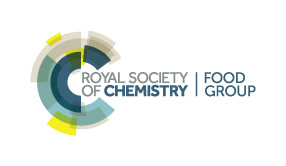 Vision: 
To lead, promote and disseminate the understanding and importance of chemistry in food.
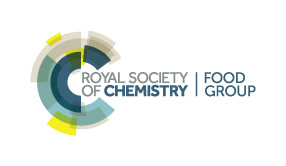 Mission
To support the advance of the chemistry of food and food ingredients to enhance food and nutrition security and sustainability.
To engage with the food chemistry and related communities in science, engineering, regulatory affairs, policy and funding bodies 
To promote dialogue  about food science innovation with industry, academia and the public 
To be the leading independent voice for food chemistry in the UK.
Partnerships -Appendix
We will actively seek out collaborative opportunities with
other RSC Interest Groups and Divisions and work with
them to our mutual benefit and that of the RSC and its
members.
We will identify key partnerships and stakeholders in
our sector and work to develop common goals where
appropriate with the aim of maximising impact and mutual
Benefit.
We will encourage and promote an awareness of food
chemistry throughout the food chain and strive to act as an
impartial facilitator to promote effective communication
between government, industry, scientists and the public
with the aim of providing mutual benefit to all stakeholders.